Fig50_01
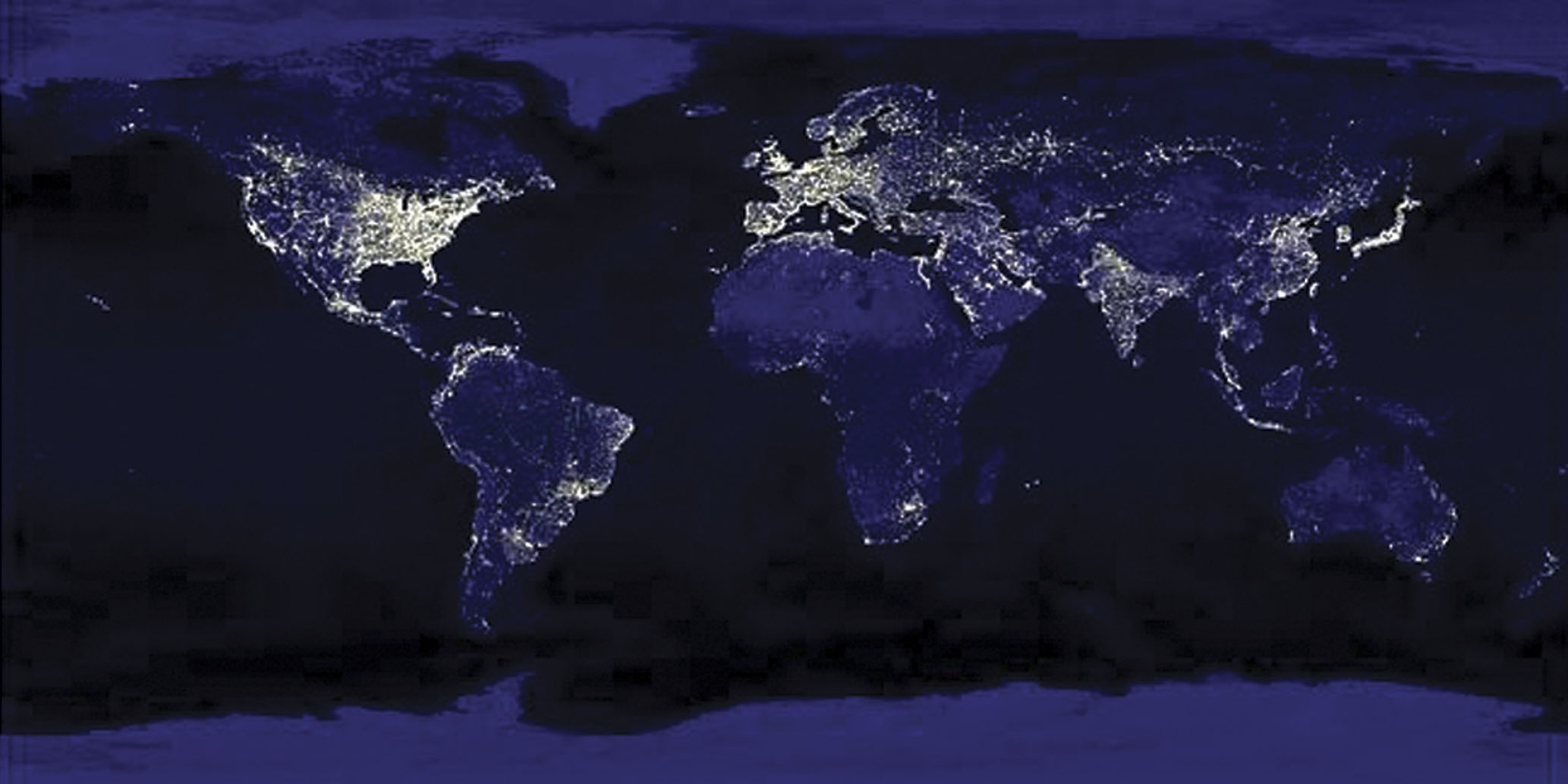 © C. Mayhew & R. Simmon (NASA/GSFC), NOAA/NGDC, DMSP Digital Archive
Fig50_02
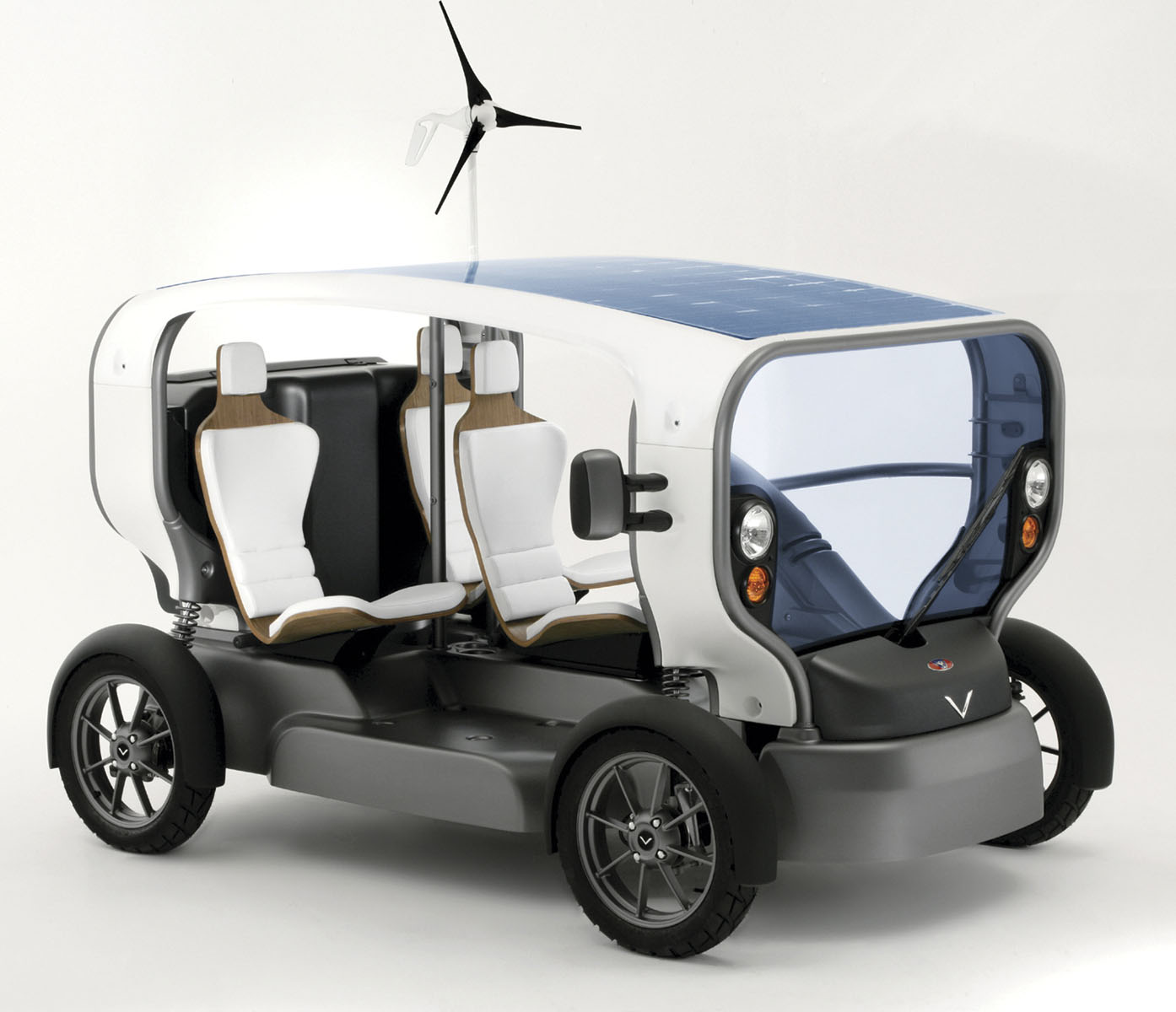 © Stéphane Foulon, Venturi Automobiles